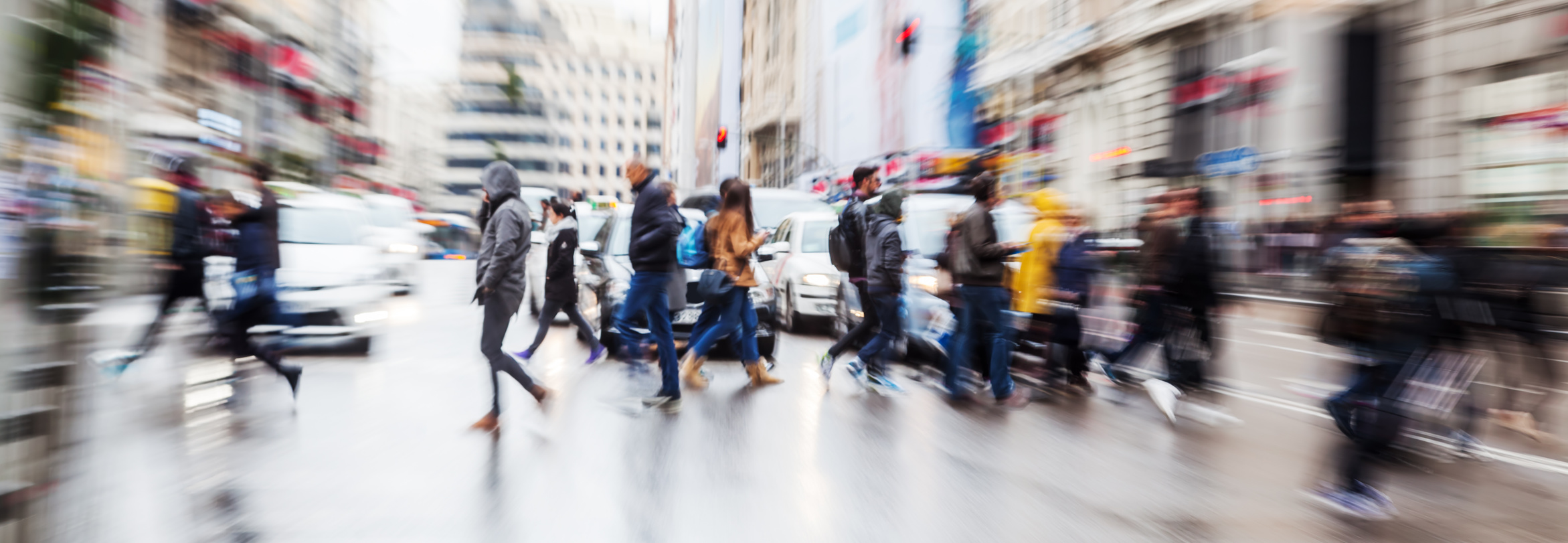 LA nuova
società
Stranieri in aumento,
LA VITA CHE SI ALLUNGA,
L'ECONOMIA CHE
SI RINNOVA
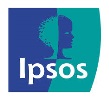 02
Lo scenario
UNA SOCIETÀ CHE CAMBIA
03
UNA SOCIETÀ CHE CAMBIA
L’INCIDENZA DEGLI OVER 65 SUL TOTALE POPOLAZIONE
Nel 1971 
gli over 65 in Italia erano circa 6 milioni
Attualmente 
gli over 65 in Italia 
sono oltre 13 milioni
21,7%
20,2%
19,5%
33,1%
2001
1991
1981
11,2%
13,2%
15,3%
18,7%
1971
2015
2010
2005
2050
FONTE: elaborazioni su dati Demoistat
04
UNA SOCIETÀ CHE CAMBIA
ETÀ MEDIA E SPERANZA DI VITA
Uomini: 80
Donne: 85
46,1
84,5
47,8
86,0
2035
2025
FONTE: elaborazioni su dati Demoistat
05
UNA SOCIETÀ CHE CAMBIA
L’INCIDENZA DEGLI STRANIERI SUL TOTALE POPOLAZIONE
Attualmente 
gli stranieri in Italia sono circa 5 milioni
Nel 1981 
gli stranieri in Italia erano circa 210 mila
2001
1991
1981
8,2%
7,0%
4,1%
0,4%
0,6%
2,3%
2015
2010
2005
FONTE: elaborazioni su dati Demoistat
06
UNA SOCIETÀ CHE CAMBIA
I FENOMENI CHE CARATTERIZZANO ECONOMIA E SOCIETÀ
07
UNA SOCIETÀ CHE CAMBIA
I FENOMENI CHE CARATTERIZZERANNO ECONOMIA E SOCIETÀ NEI PROSSIMI 15 ANNI
08
UNA SOCIETÀ CHE CAMBIA
I PRINCIPALI SCOSTAMENTI NEI PROSSIMI 15 ANNI
+12%
Il cambiamento climatico
L’innovazione tecnologica
L’inquinamento
Il rischio guerra/terrorismo
+10%
+9%
+10%
+7%
-21%
-28%
-5%
L’invecchiamento della popolazione
L’immigrazione
La riduzione del potere d’acquisto
La disoccupazione
09
I SENIOR OGGI
A cavallo tra due welfare
10
I SENIOR OGGI
LA POPOLAZIONE ITALIANA OGGI RISPETTO A 20 ANNI FA
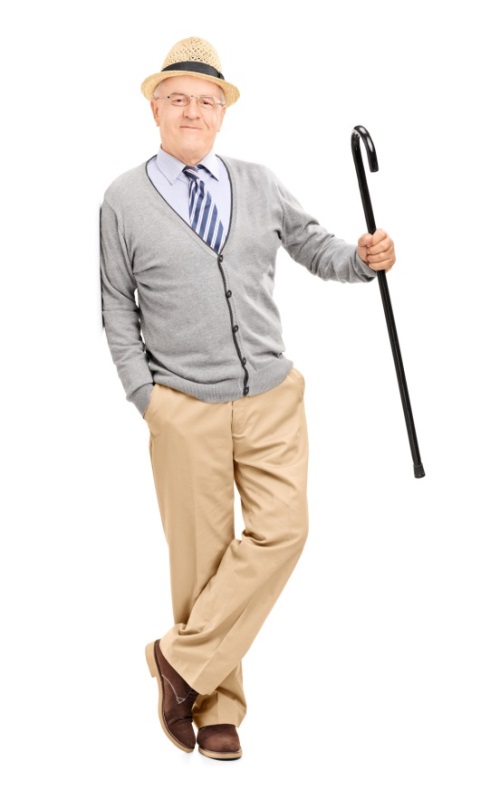 Over 65 sul totale della popolazione (%)
secondo l’Istat
Over 65 sul totale della popolazione (%)
secondo il percepito degli italiani
17%
20%
22%
2015
2005
1995
Fonte: elaborazioni su dati Demoistat e Ricostruzioni intercensuarie Istat
11
I SENIOR OGGI
CONSEGUENZE DELLA CRESCITA DELL’ETÀ MEDIA SULLA SOCIETÀ ITALIANA
Base: persone che sanno che la popolazione italiana è più anziana rispetto a 20 anni fa
12
Longevità
smagliante
Attraverso
l’interconnessione
con le nuove generazioni
E la tecnologia
13
Essere
disconnessi
Il timore
Di oggi
14
I SENIOR OGGI
PRESENZA NELLE FAMIGLIE DI PERSONE ANZIANE CON NECESSITÀ DI ASSISTENZA
Figli (50%) 
Coniuge (16%),  
Nipoti (11%), 
Fratelli/Sorelle (10%) 
Altri parenti (14%)
77%
Parenti
Badante (21%)
Casa di riposo (13%)
.
35%
Professionisti
BASE: intervistati che hanno in famiglia persone anziane bisognose di assistenza
15
I SENIOR OGGI
LA SPESA MEDIA MENSILE PER L’ASSISTENZA AGLI ANZIANI
spesa media mensile per assistenza anziani
689 Euro
mediamente il 38%
del budget familiare
Base: intervistati che hanno in famiglia persone anziane bisognose di assistenza
16
I SENIOR OGGI
PRESENZA NELLE FAMIGLIE DI PERSONE ANZIANE CHE SI OCCUPANO DI FIGLI, NIPOTI…
Nipoti
nel 71% dei casi
Figli
nel 31% dei casi
Coniuge
nel 9% dei casi
Fratelli
nel 5% dei casi
Base: intervistati che hanno in famiglia persone anziane che si occupano di altri
17
I SENIOR OGGI
L’APPORTO MEDIO MENSILE DEGLI ANZIANI CHE SI OCCUPANO DI ALTRI FAMILIARI
apporto medio mensile 385 Euro
mediamente il 25%
del budget familiare
BASE: intervistati che hanno in famiglia persone anziane che si occupano di altri
18
I SENIOR OGGI
GLI ANZIANI NELLE FAMIGLIE TRA IMPEGNO E RISORSA
385 Euro
Risparmio medio mensile grazie agli anziani
689 Euro
Spesa media mensile 
per assistenza ad anziani
34%
famiglie con anziani 
bisognosi di assistenza
31%
famiglie con anziani 
che si occupano di altri familiari
19
I SENIOR OGGI
LA SOCIETÀ IN CUI VIVIAMO QUANTO RICONOSCE IL VALORE DELLE PERSONE ANZIANE?
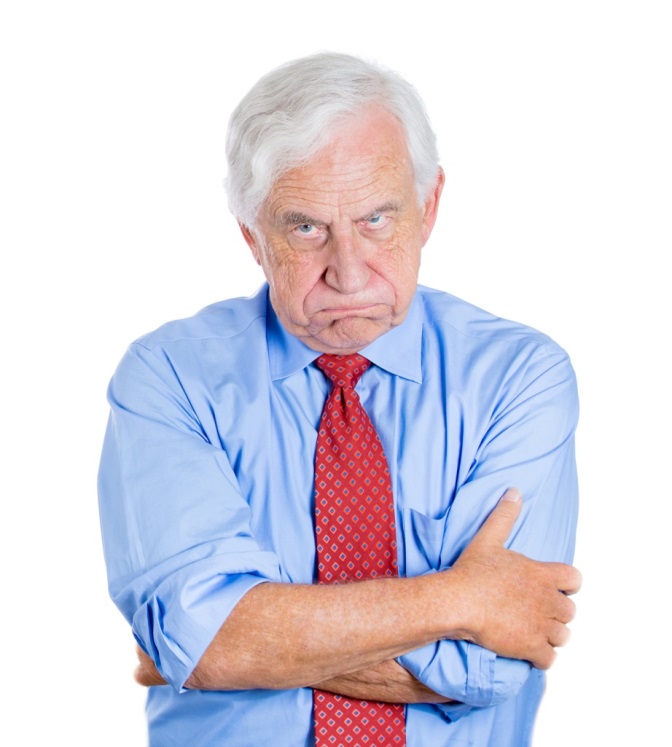 La società in cui viviamo riconosce il valore e il ruolo delle persone anziane?
20
L’AUMENTO
DEGLI STRANIERI
Tra diffidenza e integrazione
21
L’AUMENTO DEGLI STRANIERI
QUALE PAROLE LE VENGONO IN MENTE QUANDO PARLIAMO DI
«stranieri»
«immigrati»
22
L’AUMENTO DEGLI STRANIERI
IL NUMERO DI STRANIERI RISPETTO A 20 ANNI FA È AUMENTATO O DIMINUITO?
Il numero degli stranieri  in Italia (migliaia)
secondo l’Istat
Il numero degli stranieri  in Italia
secondo il percepito degli italiani
5.014
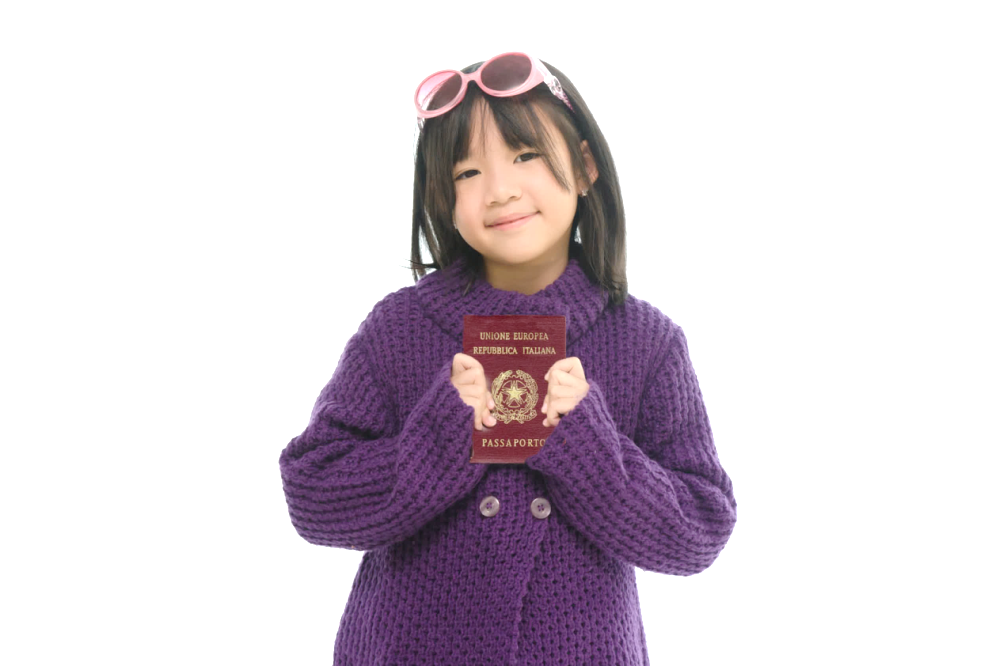 685
2.400
2015
2005
1995
Fonte: elaborazioni su dati Demoistat e Ricostruzioni intercensuarie Istat
23
L’AUMENTO DEGLI STRANIERI
QUAL È LA PERCENTUALE IN ITALIA DI STRANIERI SUL TOTALE DELLA POPOLAZIONE?
24
L’AUMENTO DEGLI STRANIERI
QUALI SONO LE PRINCIPALI OCCUPAZIONI SVOLTE DAGLI STRANIERI?
25
L’AUMENTO DEGLI STRANIERI
NELLA CLASSE DI SUO FIGLIO QUANTI STRANIERI CI SONO?
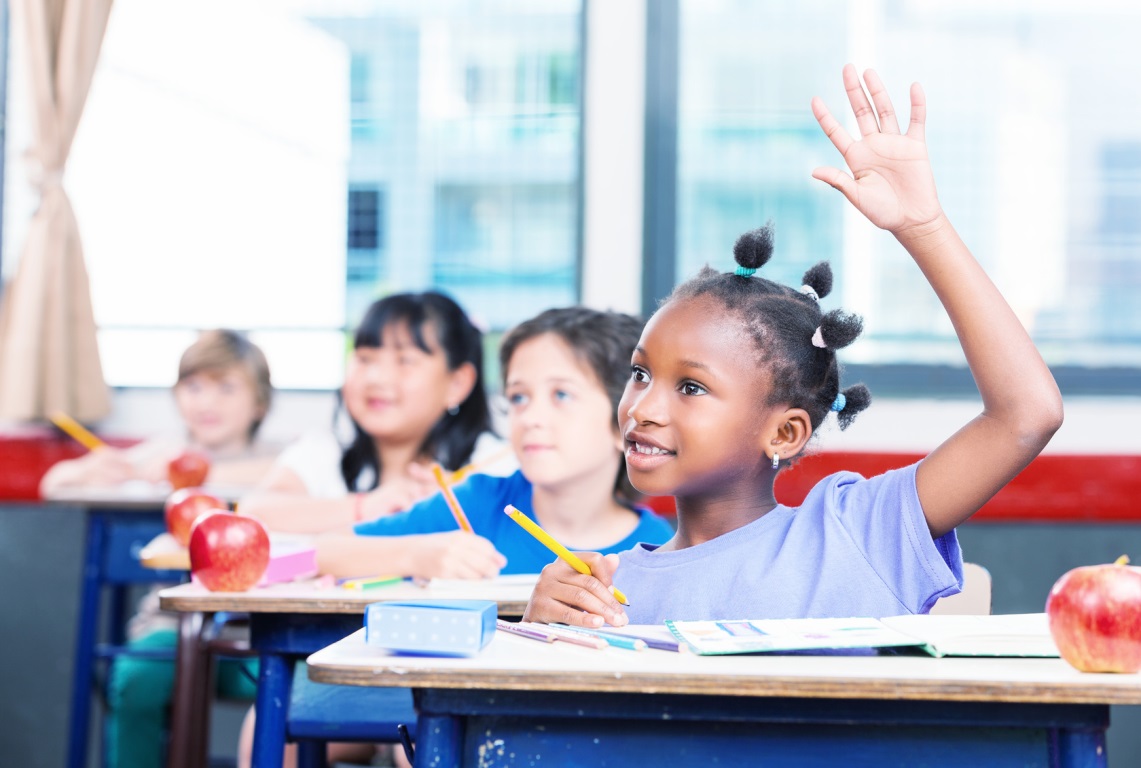 51%
classi con più 
di 3 stranieri
26
L’AUMENTO DEGLI STRANIERI
LE CONSEGUENZE PRINCIPALI CHE HANNO I FLUSSI MIGRATORI SULLA SOCIETÀ ITALIANA
Base: persone consapevoli dell’aumento degli stranieri in Italia
27
Una percezione
ambivalente
Rigetto
della diversità
E fascinazione
esotica
28
L’AUMENTO DEGLI STRANIERI
LE DIFFERENZE CHE OGGI ESISTONO TRA PERSONE DI PAESI DIVERSI
TENDERANNO A RIDURSI O AD AMPLIARSI?
Le differenze
tra persone di paesi diversi tenderanno a ridursi o ad ampliarsi?
29
L’AUMENTO DEGLI STRANIERI
NEL LUNGO PERIODO QUALE SARÀ IL MODELLO DI CONSUMO PREVALENTE?
Il modello di consumo degli italiani 
si avvicinerà a quello degli stranieri
Un modello di consumo diverso
Gli stranieri adatteranno il loro stile 
di consumo a quello degli italiani
30
L’IMPATTO
SUI CONSUMI
31
L’IMPATTO SUI CONSUMI
QUALI MERCATI SI MODIFICHERANNO NEI PROSSIMI 15/20 ANNI A CAUSA DI MIGRAZIONI E INVECCHIAMENTO
32
L’IMPATTO SUI CONSUMI
COSA SIGNIFICA PER LEI…CONSUMARE?
33
L’IMPATTO SUI CONSUMI
I PRINCIPALI CRITERI D’ACQUISTO
PRODOTTO
COSTO
CONSIGLI/PASSAPAROLA
SOSTENIBILITA’
34
L’IMPATTO SUI CONSUMI
DOVE SONO SOLITI ACQUISTARE. LE PREFERENZE PER ETÀ
35
L’IMPATTO SUI CONSUMI
PER QUALE MOTIVO NON ACQUISTA SU INTERNET?
Base: intervistati non acquirenti su Internet
36
L’IMPATTO SUI CONSUMI
EMERGONO NEL MERCATO INNOVATIVE FORME DI CONSUMO: LEI LE HA SPERIMENTATE?
Lei ha sperimentato forme di consumo innovative legate alle nuove tecnologie?
Sì, 
almeno una
No, 
nessuna nuova forma di consumo
37
I MERCATI
DEI BENI DUREVOLI
38
I MERCATI
L’ANDAMENTO DEI CONSUMI DEGLI ITALIANI
2013                                                      2014                                                        2015
var.% su A-1 (fonte Prometeia)
39
I MERCATI
MERCATI VEICOLI
+5,1%  Auto usate
+18,2%  Auto nuove*
* Immatricolazioni 
   1.506.000 
   +13,6% vs 2014
+9,6%  Motoveicoli
+12,3%  Camper
2013                                             2014                                            2015
Mln di Euro e var.% 2015/2014 (fonte Prometeia/GFK)
40
[Speaker Notes: METTI IMMATRICOLATO]
I MERCATI
MERCATI CASA
+4,3%  Tecnologia consumer
+1,0%  Mobili
-0,1%  Bricolage
2013                                       2014                                      2015
Mln di Euro e var.% 2014/2013  (fonte Prometeia)
41
I MERCATI
MERCATI TECNOLOGIA CONSUMER
+16,2% Telefonia
+3,2% Elettrodomestici Grandi
-9,5%  Elettronica di consumo
-5,2%  Information Technology
+5,9% Ettrodomestici Piccoli
-3,7%  Fotografia
+54,9% Home Comfort
2013                                                 2014                                          2015
Mln di Euro e var.% 2015/2014  (fonte Prometeia/GFK)
42
I MERCATI
L’ANDAMENTO DELL’E-COMMERCE
ITALIA 
4% delle vendite retail
Valore della spesa on-line dei consumatori italiani in mld di €
(fonte Netcomm)
43
I MERCATI
IL MERCATO DEL CREDITO AL CONSUMO
Set 2015
+15,4%
Assofin
Findomestic
+8,4%
-5,3%
-2,2%
Set 2015
+13,6%
-11,7%
+2,5%
-5,3%
52,4
51,7
48,1
45,4
46,6
4,4
4,6
4,7
4,7
5,1
2014
2010
2011
2012
2013
2014
2010
2011
2012
2013
Flussi in miliardi di € (vs A-1) – fonte Assofin
44
IL CAMPIONE
45
IL CAMPIONE
27%
19%
20%
23%
11%
15%
62%
23%
46
IL CAMPIONE
LA METODOLOGIA
Sezione
QUANTITATIVA
Sezione
QUALITATIVA
6 interviste a OL
1 demografo
2 investitori/innovatori
1 filosofo
2 sociologi
500 interviste CAWI
popolazione attiva
18-64enne
500 interviste CAWI
3 focus group
1 fisico con stranieri
1 online con 50-75enni
1 online con 18-35enni
100 interviste CAPI
popolazione 
65-84enni
47
IL CAMPIONE
INDICE DEGLI ARGOMENTI
1
2
3
6
4
5
I SENIOR DI DOMANI: L’ETÀ DEL BRONZO
UNA SOCIETÀ CHE CAMBIA
NUOVE CITTADINANZE
UN NUOVO MODELLO: VERSO L’O-LISTICA DEL CONSUMO
IN CONCLUSIONE
UN PAESE DISCONNESSOIL GLOB-IN E L’INTELLIGENZA CONNETTIVA
48